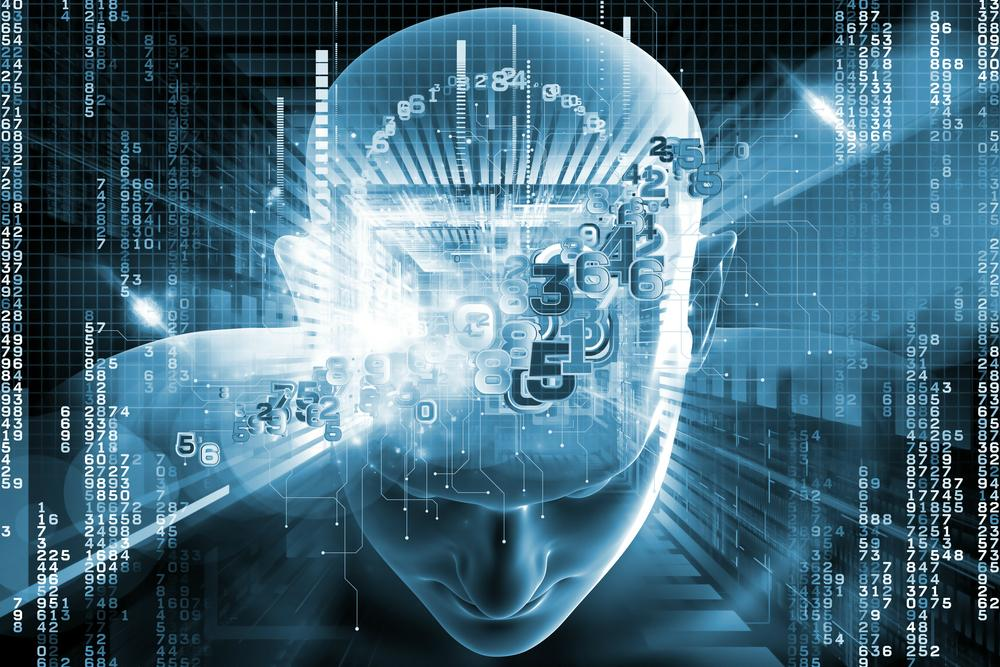 Artificial intelligence
(AI)
Countents
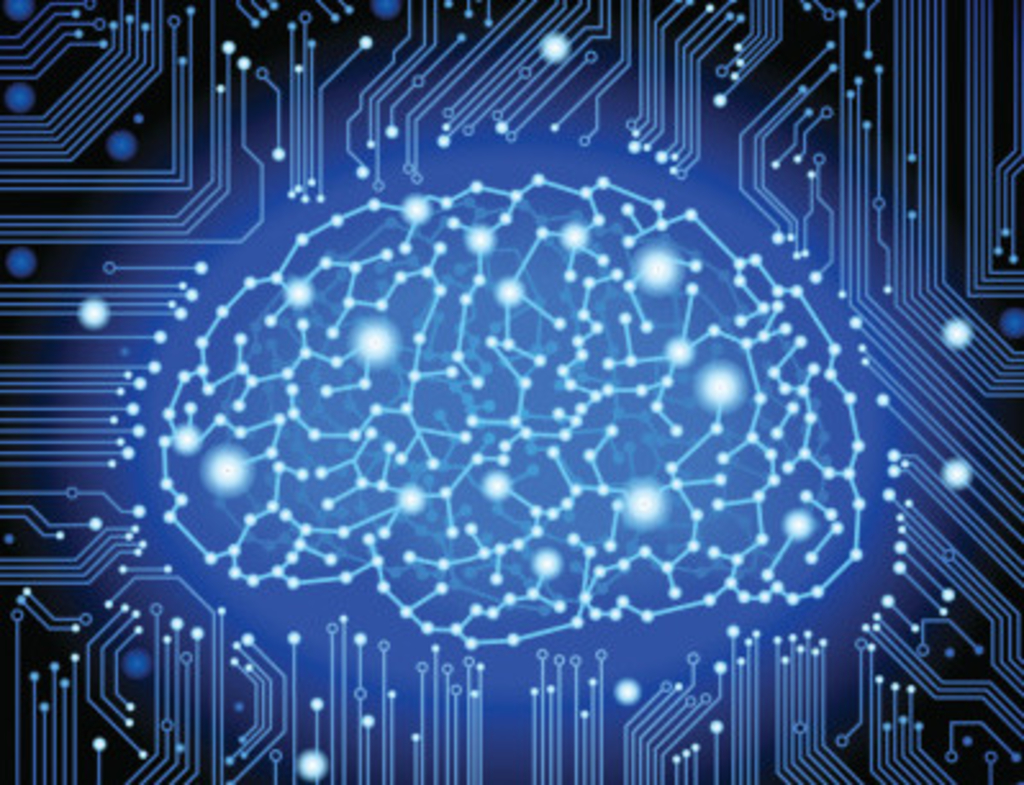 1 what is AI
 2 history of AI
 3 how does AI work
 4 examples of AI in daily life
What is AI
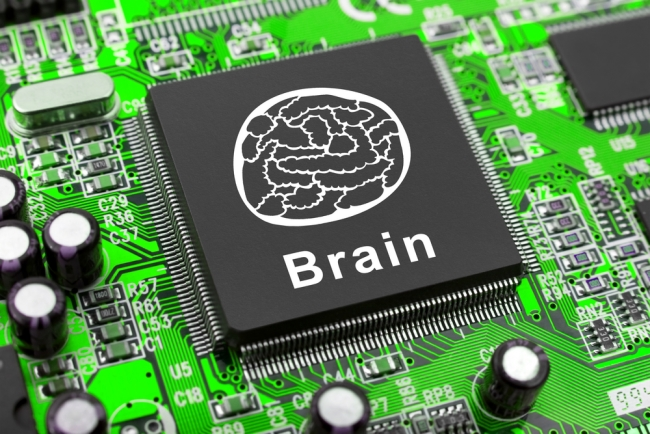 it is a program 
self-learning
History of ai
anchient Greeks
philosophers
programable digital computers
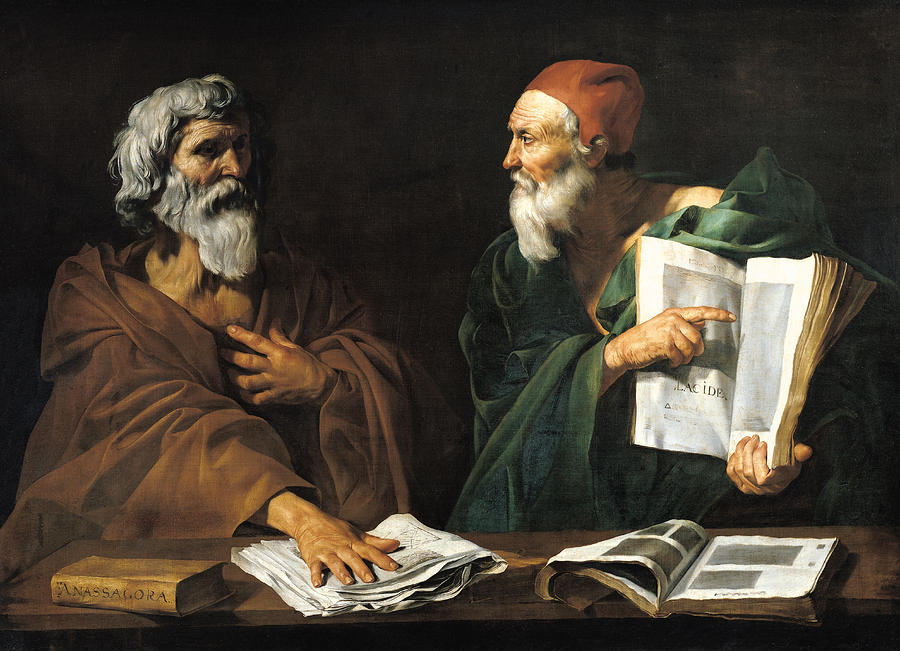 How does ai work
build brains
AI = demanding task
AI far off brains
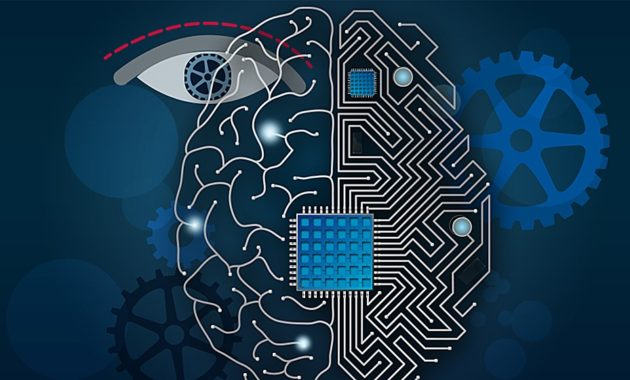 examples of AI in daily life
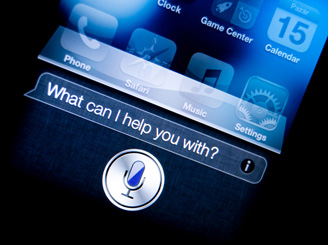 virtual personal assistants
smart cars
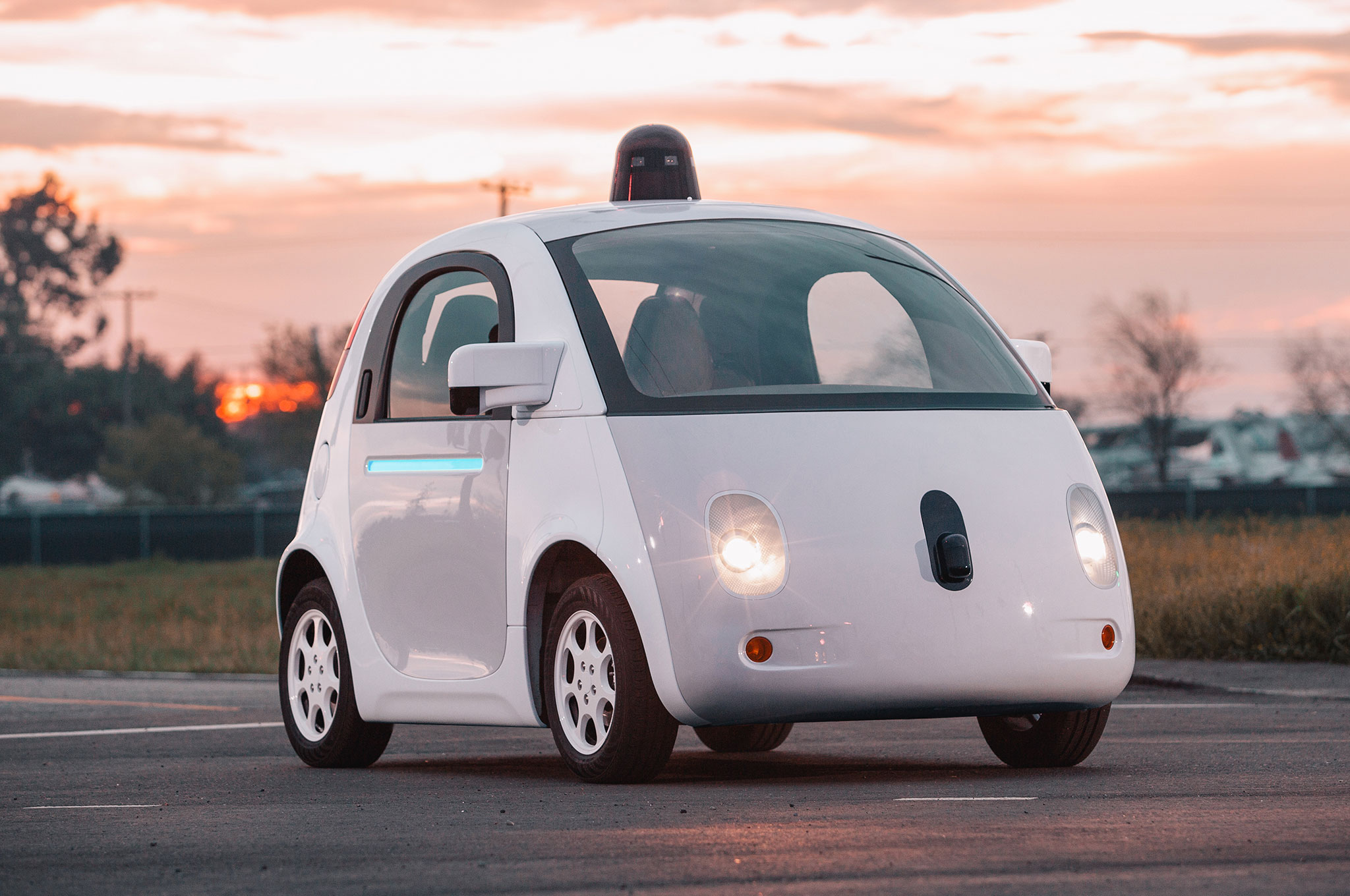 picture1-virtual personal assistants
picture2- smart car
Summary
1 what is AI
 2 history of AI
 3 how does AI work
 4 examples of AI in daily life
Conclusion
expand 
electronic devices
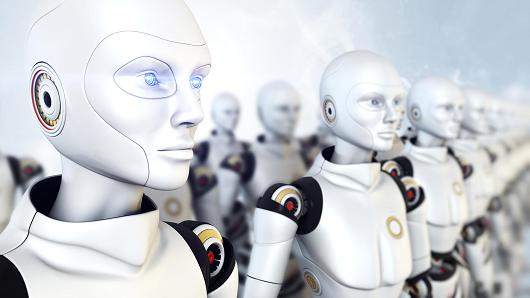 Sources
Date(17.3.2017)
https://beebom.com/examples-of-artificial-intelligence/
http://www.computerworld.com/article/2906336/emerging-technology/what-is-artificial-intelligence.html
https://www.google.si/search?q=artificial+intelligence&espv=2&source=lnms&tbm=isch&sa=X&ved=0ahUKEwje2czQ2OrSAhVmAsAKHX7EAc4Q_AUIBigB&biw=1366&bih=662#imgrc=8iN-hiTd5rdPzM
http://www.geekwire.com/2017/ai-research-artificial-intelligence-ethics-governance/
https://www.quora.com/How-is-artificial-intelligence-programmed
https://en.wikipedia.org/wiki/History_of_artificial_intelligence
Question time
With who can we compare AI?
Who firts thought of AI?
What do we make with AI?
Examples of AI in daily life?